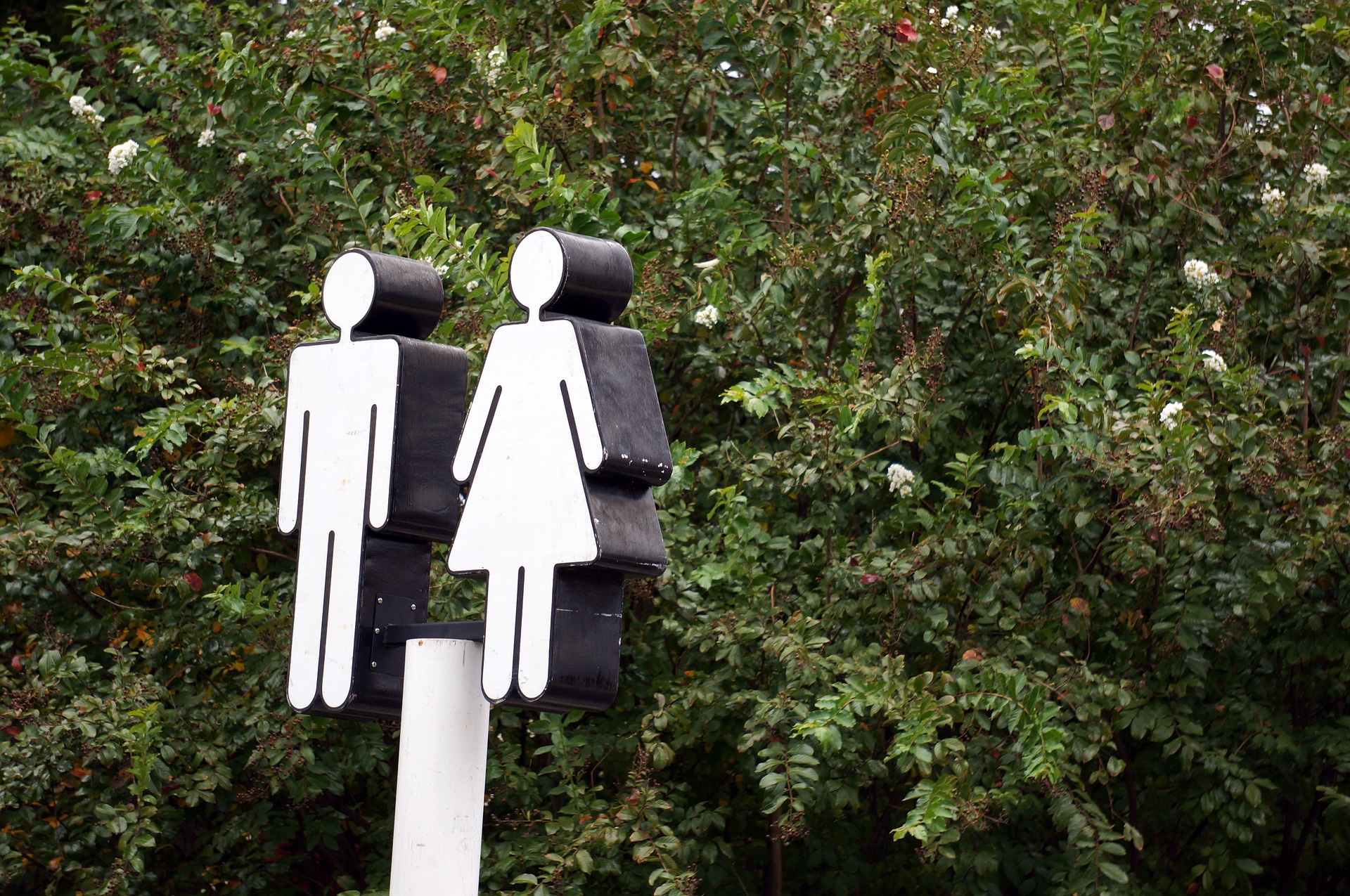 Alle statt jeder
Einfach geschlechtergerecht schreiben
Handwerkskammer Münster, 7. März 2022
Referentin: Dr. Eva-Maria Lerche, eva-lerche.de
Geschlechtergerecht heißt:Herzlich willkommen!
Meisterinnen und Meister, Gesell:innen, Fachleute aus dem Handwerk: Geschlechtergerechte Sprache bedeutet, 
alle anzusprechen,
zu sagen: Du bist hier herzlich willkommen, so wie du bist,
zu zeigen:  wir sind offen für alle, ob Frisör, Elektrikerin oder Tischler:in,
sich modern zu präsentieren,
dem NRW-Gleichstellungsgesetz zu entsprechen, z. B. bei Anträgen.
Gar nicht so einfach
Erzählen Sie über eine Person (z. B. aus Ihrem Arbeitsumfeld, aus Ihrer Familie oder aus Ihrem Freundeskreis).
Sprechen Sie so über die Person, dass die anderen nicht erfahren, welches Geschlecht die Person hat.

Beobachtungsauftrag für die Zuhörenden:  Welche Formulierungen werden genutzt, um über die Person zu reden, ohne ihr Geschlecht zu nennen?
Ein bisschen Theorie
Maskulinum, Femininum, Neutrum
Grammatisches Geschlecht (Genus) für Hauptwörter: der Stuhl, die Lampe, das Regal, der Betrieb, die Verwaltung, das Unternehmen
Biologisches Geschlecht (Sexus) für Lebewesen: die Tante, der Vetter, die Sau, der Eber
Semantisches Geschlecht (Bedeutung) für Menschen: die Tante, der Vetter, das Mädchen (grammatisch „Neutrum“, Bedeutung „weiblich“), die Memme (grammatisch „Femininum“, Bedeutung „männlich“)
Soziales Geschlecht (Rollenbilder, Stereotype) für Menschen: der Baggerfahrer, der Soldat, die Erzieherin, die Sekretärin
Sonderfälle: semantisch neutral: die Person, der Mensch, das Genie, das Kind, das Opfer, die Leute, die Eltern
männlich,
weiblich,
(hen, they?)
Neu hier?Nicht überfordern lassen!
Hohe Relevanz
Konkrete Personen: Für Sie ist die Sachbearbeiterin Frau Meltim zuständig.
Wenige Menschen: Die HWK hat heute zwei Meister und drei Meisterinnen ausgezeichnet; die HWK hat heute fünf Meister:innen ausgezeichnet.

Abstrakte Sachbezeichnungen: Fleischermesser, Gesellenstück, Meisterschule, Meisterprüfung(keine Sorge, hiermit beschäftigen wir uns im nächsten Schritt)
Niedrige
Relevanz
Es gibt immer mehrere Möglichkeiten
Das Bildungszentrum der Handwerkskammer Münster (HBZ) bietet Ihnen ein vielfältiges Spektrum an Meisterschulen in den unterschiedlichsten Themenfeldern. Ganz gleich ob Sie Buchbinder-, Metallbauer- oder Zahntechniker-Meister werden möchten – wir machen Sie fit für die Prüfung.
Das Bildungszentrum der Handwerkskammer Münster (HBZ) bietet Ihnen ein vielfältiges Spektrum an Meisterschulen in den unterschiedlichsten Themenfeldern. Wir machen Sie fit für die Meisterprüfung, ganz gleich ob 
im Bereich Buchbinderei, Metallbau oder Zahntechnik
als Meisterin oder Meister der Buchbinderei, des Metallbaus oder der Zahntechnik
als Buchbinder:in, Metallbauer:in oder Zahntechniker:in
Original
Gendergerecht
Nicht jedes Wort muss gegendert werden
Die Digitalisierung der Wertschöpfung durchdringt und beeinflusst sämtliche Unternehmensbereiche. Sie verändert nachhaltig die Kommunikation zwischen Unternehmen, Wirtschaftsakteuren und Kunden.
Die Digitalisierung der Wertschöpfung durchdringt und beeinflusst sämtliche Unternehmensbereiche. Sie verändert nachhaltig die Kommunikation zwischen Unternehmen, Wirtschaftsakteuren und 1. der Kundschaft.2. der Kundinnen und Kunden.3. der Kund:innen.
Original
Neutral, weil keine Einzelpersonen
Gendergerecht
Genderzeichen: Der Doppelpunkt
Genderzeichen bitte möglichst nur im Plural verwenden: Die Mitarbeiter:innen
Gruselfaktor: Der:die Mitarbeiter:in hat sein:ihr Pausenbrot vergessen.
Das Genderzeichen wird vor der Endung „-innen“ eingefügt:
Die Meister:innen
Die Kund:innen 
Die Kolleg:innen
Die Handwerker:innen
Das -en von Kunden und Kollegen fällt weg – Kollegen, das schafft ihr!
Genderzeichen: Der Doppelpunkt
Hier sind Sie richtig, wenn Sie eine Arbeitsstelle in einem Handwerksbetrieb suchen oder Mitarbeiter für Ihr Unternehmen brauchen. Um welche betriebliche Funktion und um welche Qualifikation es dabei geht, spielt keine Rolle. Wir vermitteln Meister, Gesellen, Techniker und Ingenieure ebenso wie Helfer, Verkäufer oder Kaufmännische Mitarbeiter (m/w/d).
Hier sind Sie richtig, wenn Sie eine Arbeitsstelle in einem Handwerksbetrieb suchen oder Mitarbeiter:innen für Ihr Unternehmen brauchen. Wir vermitteln Meister:innen, Gesell:innen, Techniker:innen und Ingenieur:innen ebenso wie Helfer:innen, Verkäufer:innen oder Kaufmännische Mitarbeiter:innen (m/w/d).
Original
Gendergerecht
Alternativen zum Doppelpunkt:Umdenken und Ausprobieren
Hier sind Sie richtig, wenn Sie eine Arbeitsstelle in einem Handwerksbetrieb suchen oder Mitarbeiter für Ihr Unternehmen brauchen. Um welche betriebliche Funktion und um welche Qualifikation es dabei geht, spielt keine Rolle. Wir vermitteln Meister, Gesellen, Techniker und Ingenieure ebenso wie Helfer, Verkäufer oder Kaufmännische Mitarbeiter (m/w/d).
Hier sind Sie richtig, wenn Sie eine Arbeitsstelle in einem Handwerksbetrieb suchen oder Verstärkung für Ihr Unternehmen brauchen. Wir vermitteln Fachleute mit Gesellen- oder Meisterbrief, aus dem Technik- und Ingenieurbereich ebenso wie Hilfskräfte, Verkaufspersonal oder Kaufleute (m/w/d).
Original
Gendergerecht
Partizipien – eigentlich gar nicht neu
Schon lange bekannt
Auszubildende,  Vorsitzende,  Abgeordnete, Delegierte, Gleichstellungsbeauftragte

Ausbildende, Beratende, Teilnehmende, Lehrende, Lernende, Dozierende, Vortragende


 Partizipien sind im Plural immer geschlechtsneutral!
Neu im Gebrauch
Neu denken: Was ist die Botschaft?Direkte Ansprache nutzen!
Die EU, der Bund und das Land unterstützen Unternehmen und Existenzgründer mit diversen Fördermöglichkeiten in Form von Darlehen mit und ohne Haftungsfreistellung, Zuschüssen und Bürgschaften.
Sie führen bereits ein Unternehmen oder möchten ein neues Unternehmen gründen? Die EU, der Bund und das Land unterstützen Sie mit diversen Fördermöglichkeiten in Form von Darlehen mit und ohne Haftungsfreistellung, Zuschüssen und Bürgschaften.
Original
Gendergerecht
Die Lücke beim Sprechen
beinhalten
Spiegelei
beirren
vereisen
Bundesinnenminister
be-inhalten
Spiegel-ei
be-irren
ver-eisen
Bundes-innenminister
Meister:innen
Teilnehmer:innen
Kolleg:innen
Dozent:innen
Sachbearbeiter:innen
Kund:innen
Tipps zum Nachschlagen
Selbst machen
Sprechen Sie aus, was Sie eigentlich sagen wollen. Dann kommen Sie auf neue Ideen!
Probieren Sie verschiedene Möglichkeiten aus und nutzen den Austausch mit anderen!
Webseiten
Genderleicht vom Journalistinnenbund: https://www.genderleicht.de/  
Online-Wörterbuch: Geschickt gendern: https://geschicktgendern.de/ 
Online-Wörterbuch: Gendern: https://www.gendern.de/ 
Buchtipp
Christine Olderdissen (2022): Genderleicht. Wie Sprache für alle elegant gelingt.